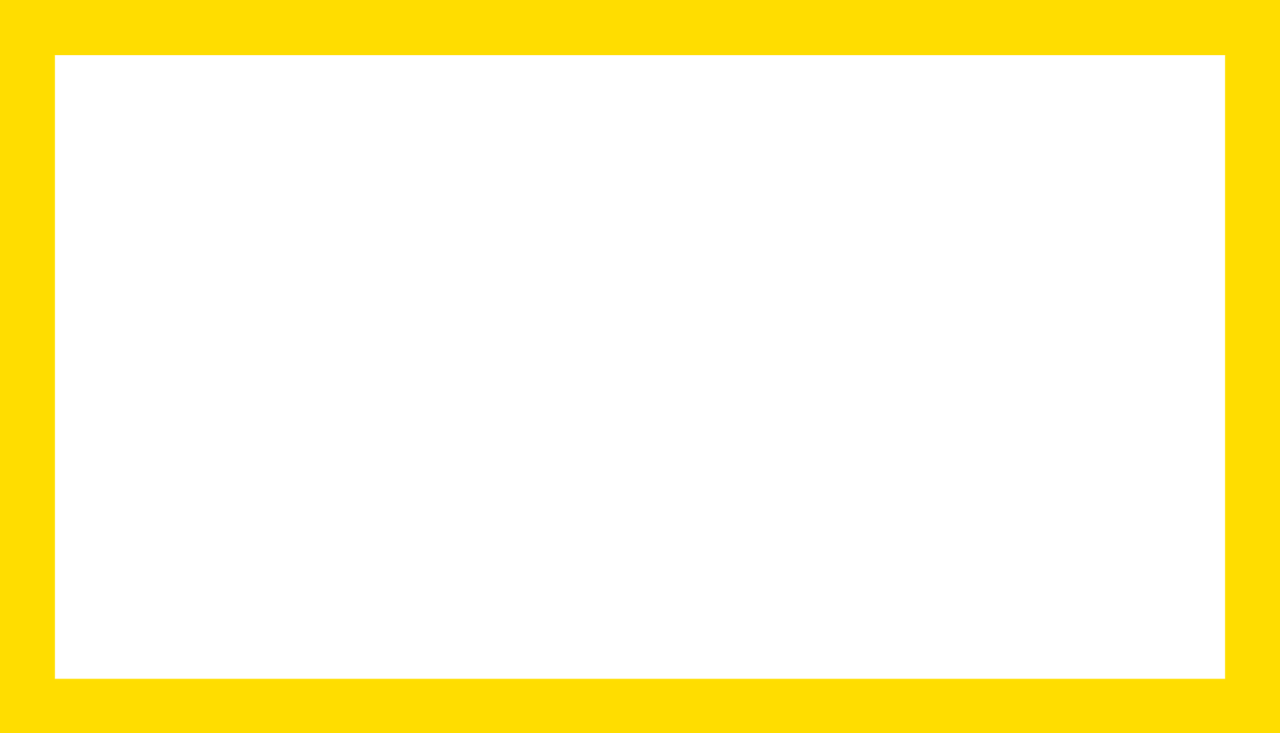 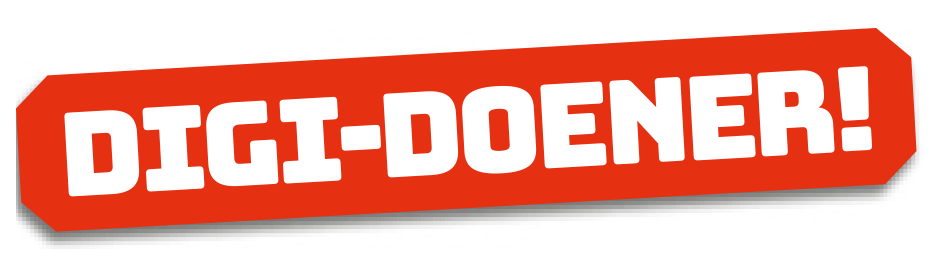 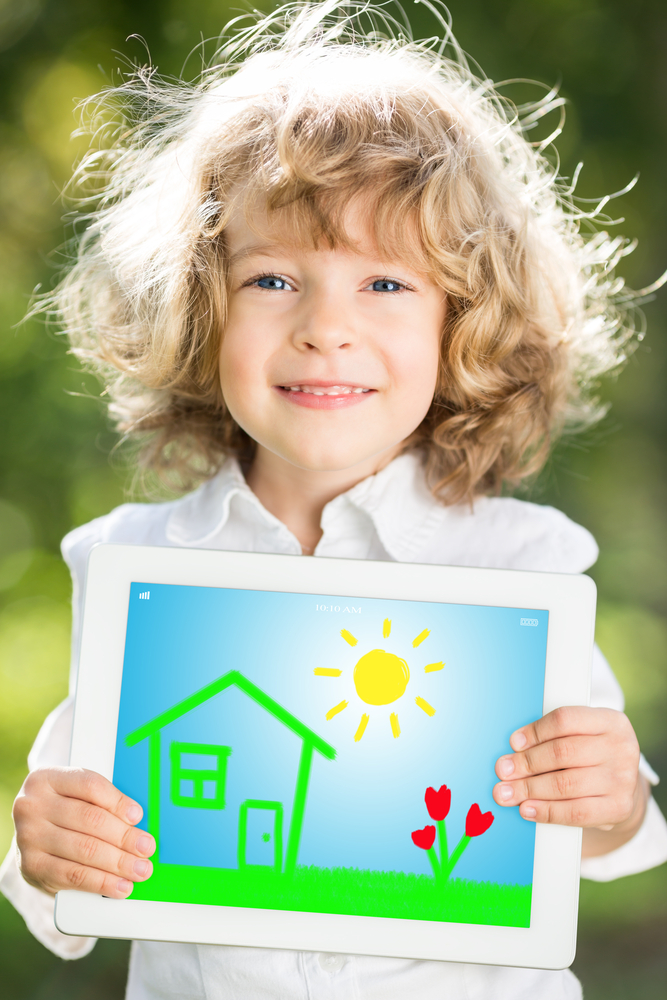 Maak een 
digitale tekening!
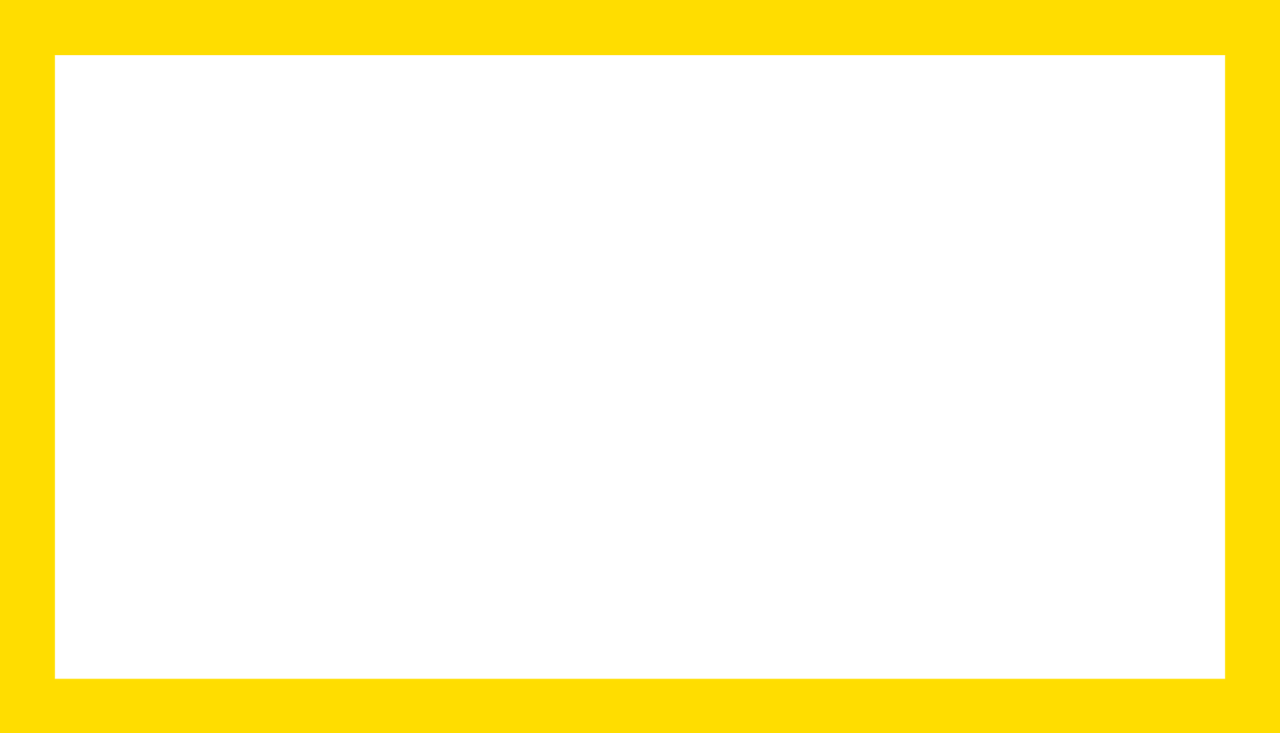 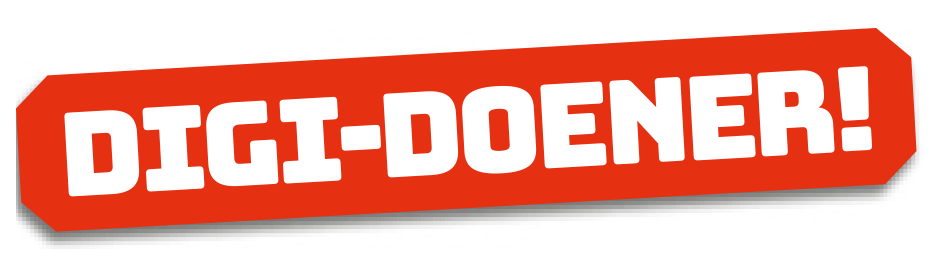 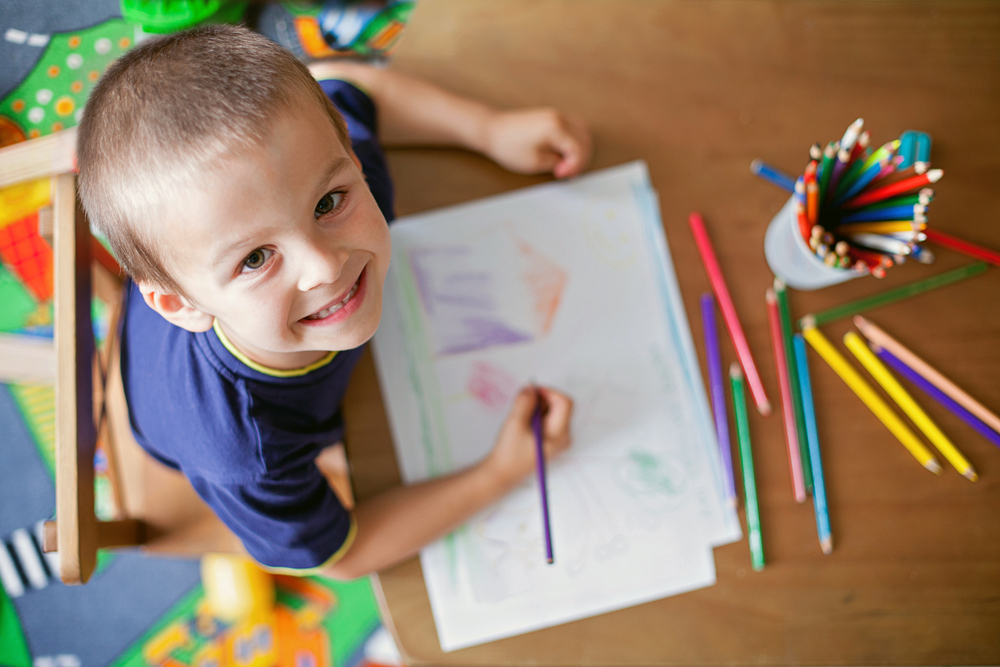 Houd jij ook 
van tekenen?
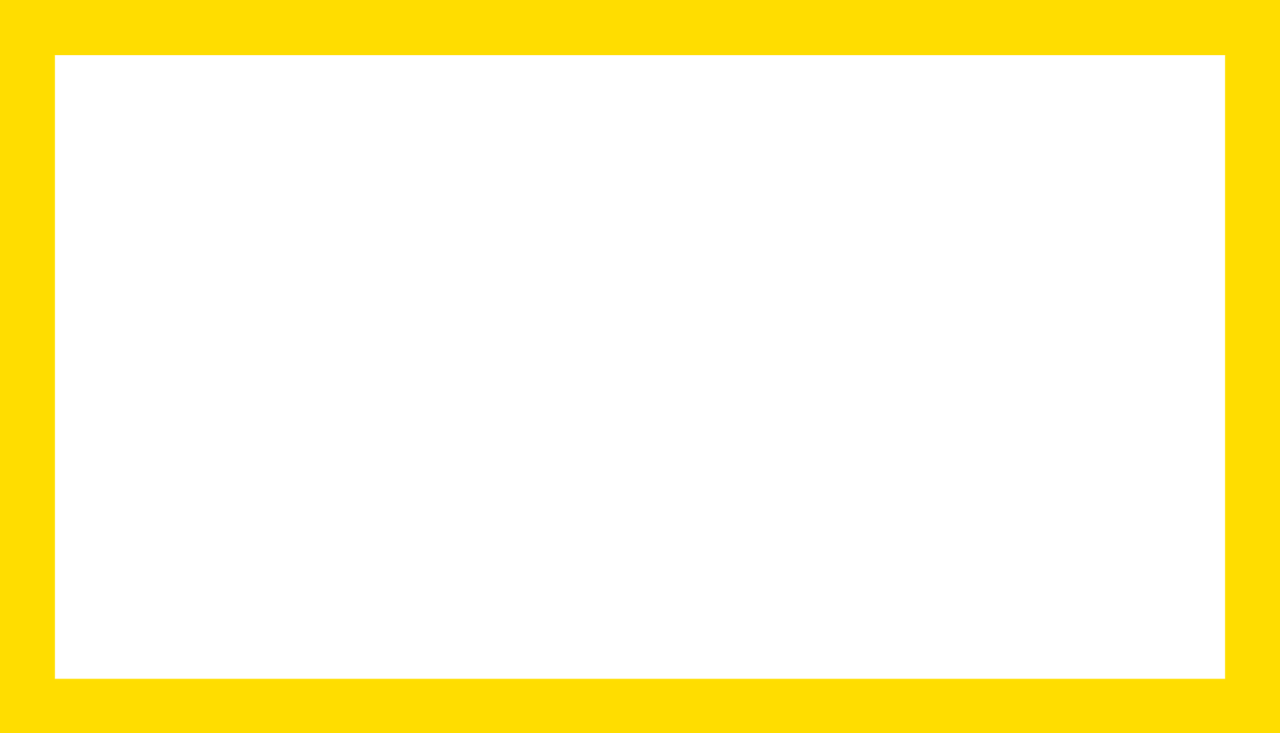 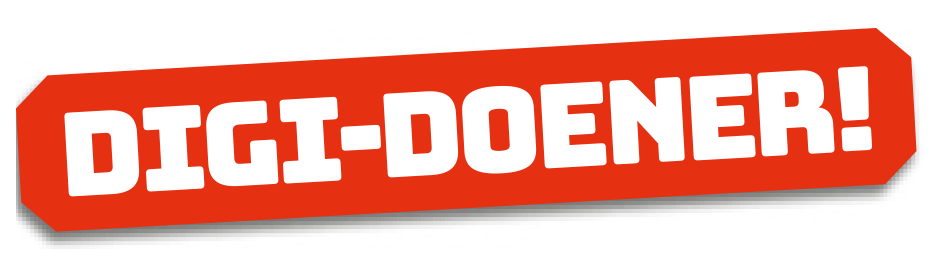 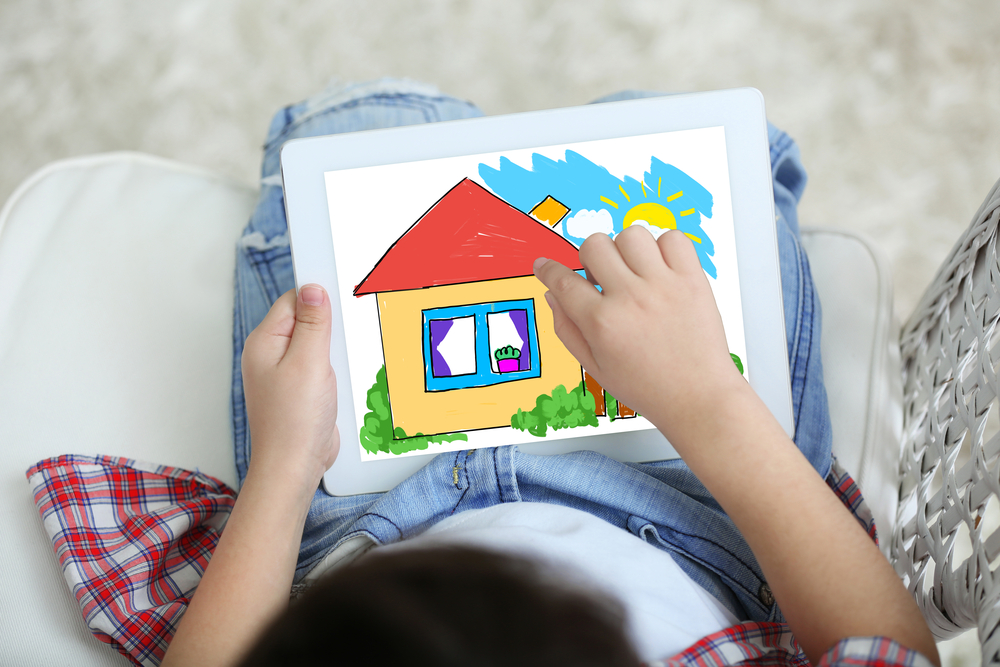 Tekenen op 
de computer
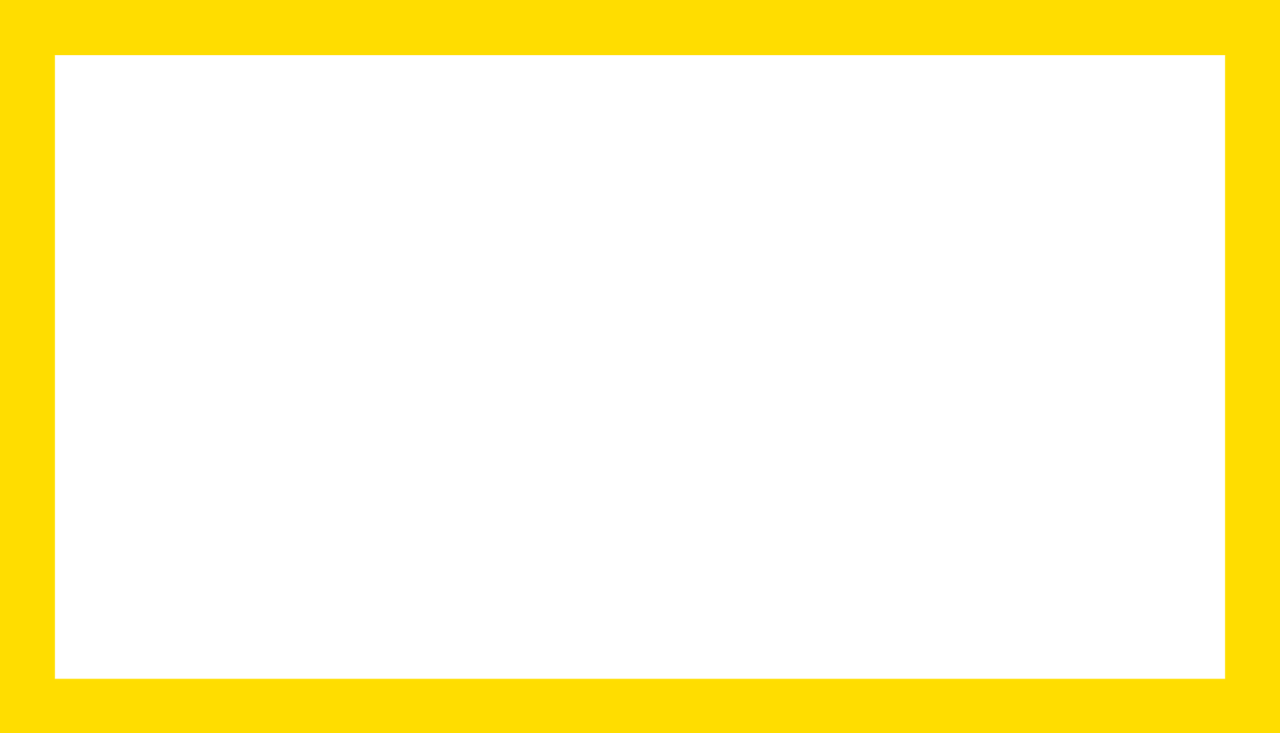 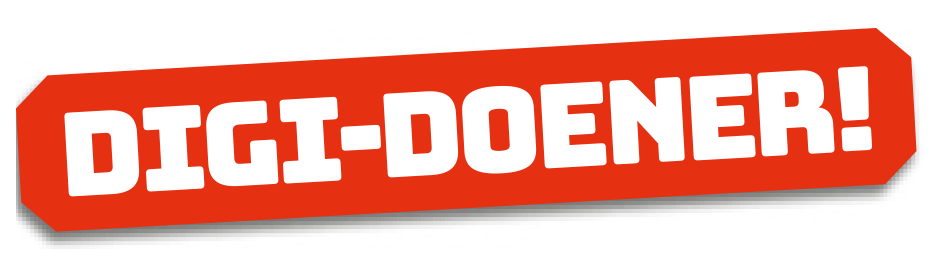 Digitale tekeningen zijn overal!
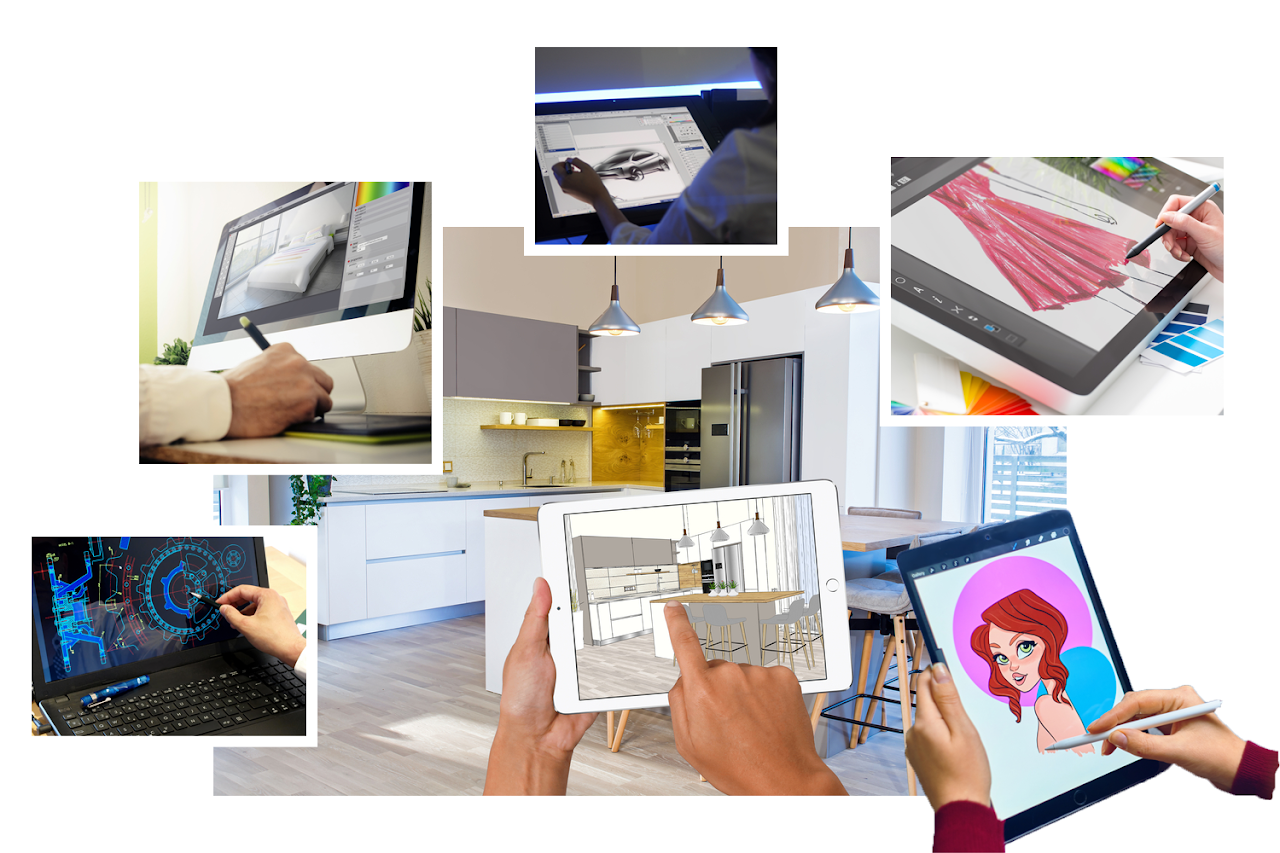 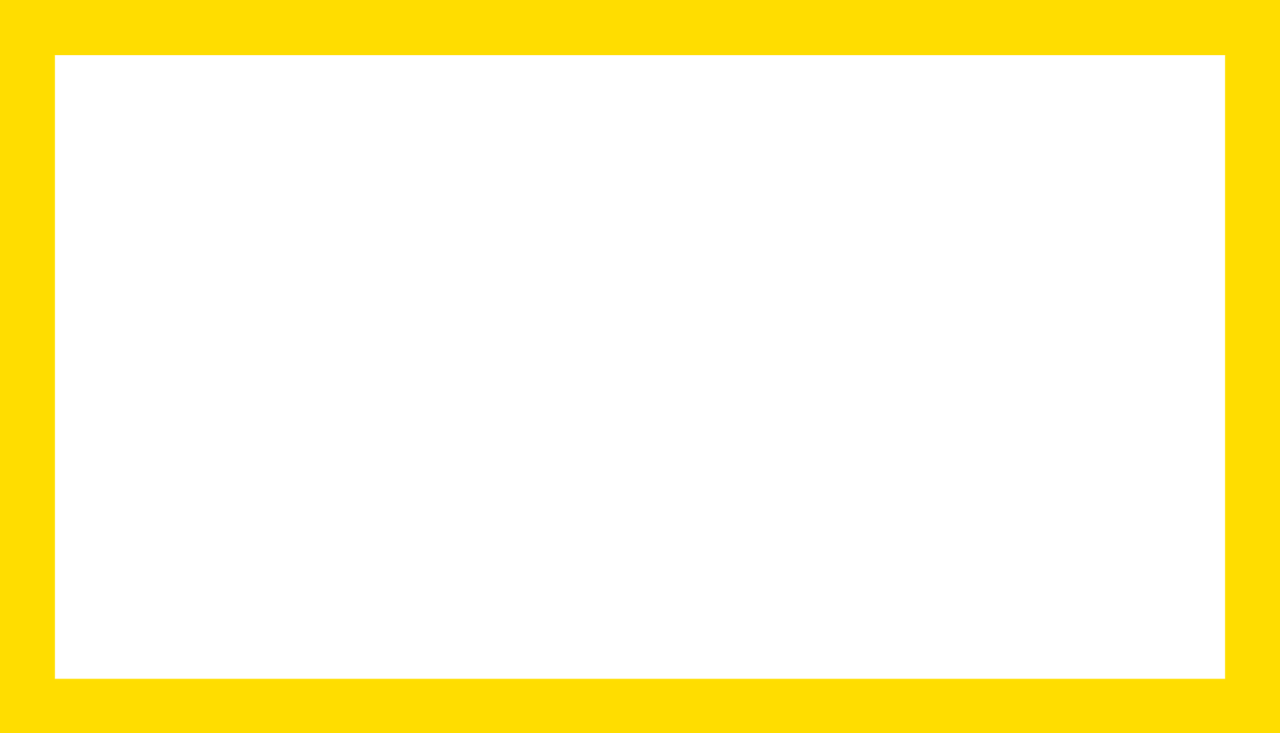 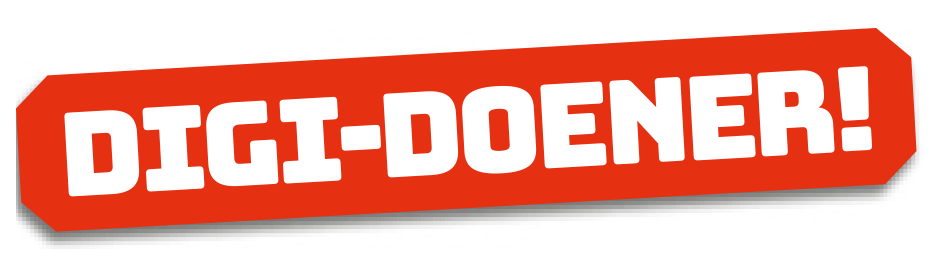 Wat is handig?
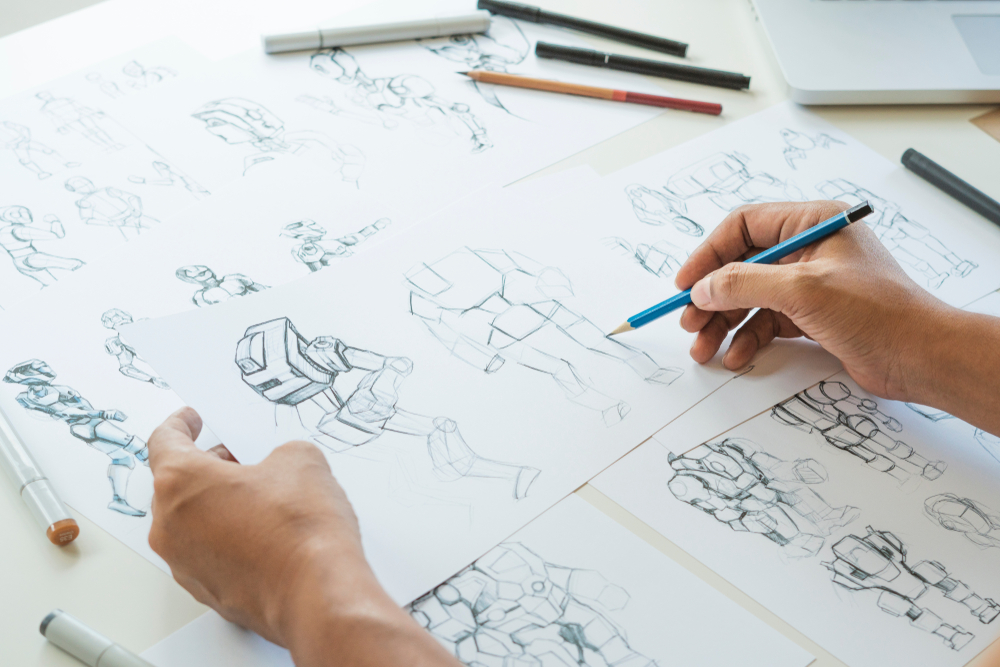 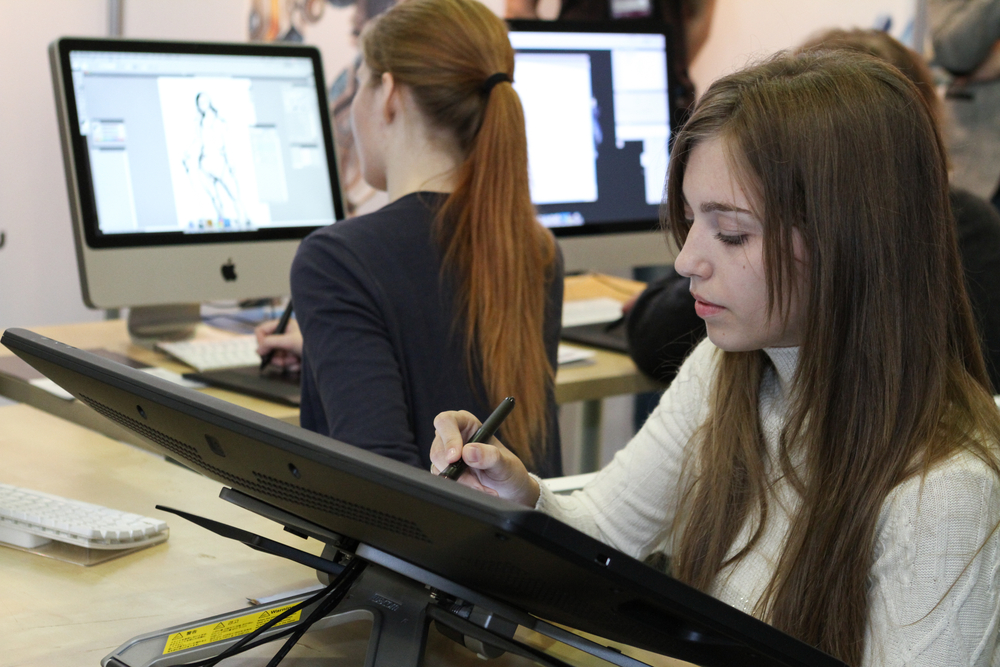 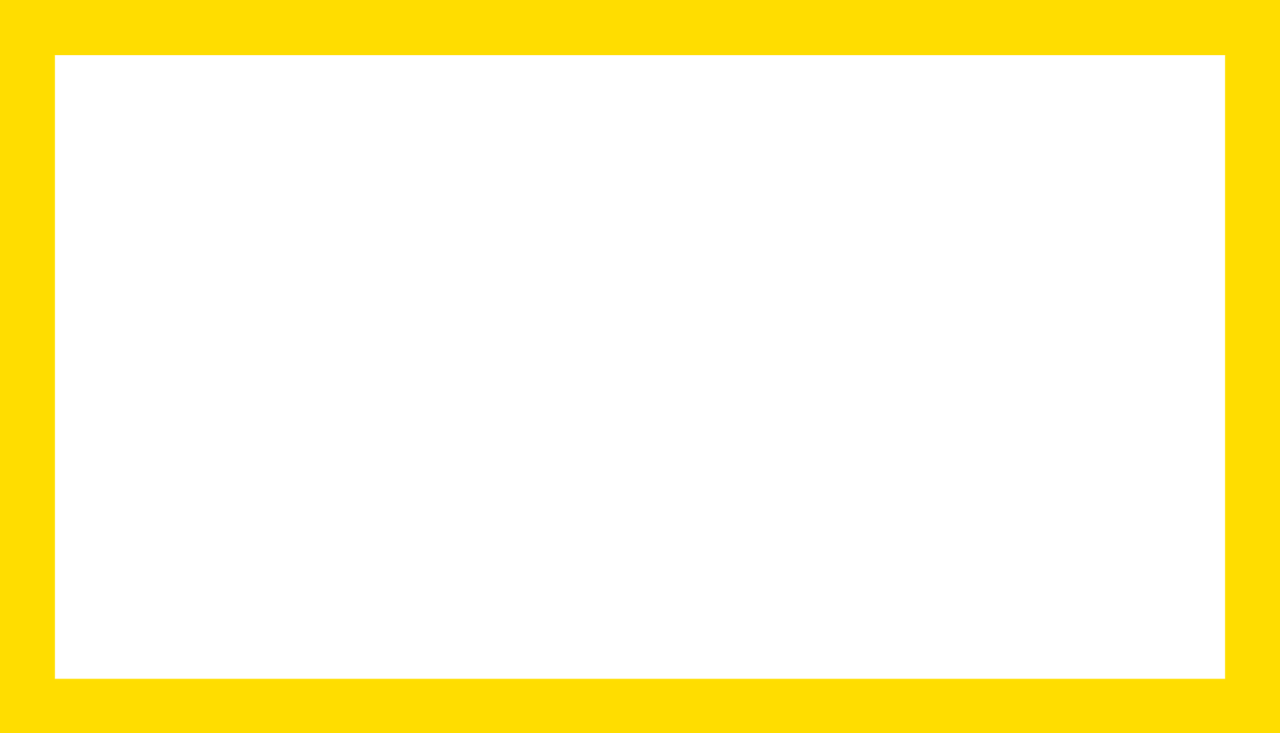 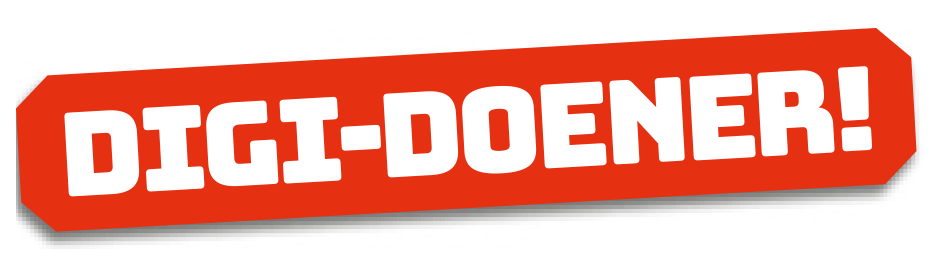 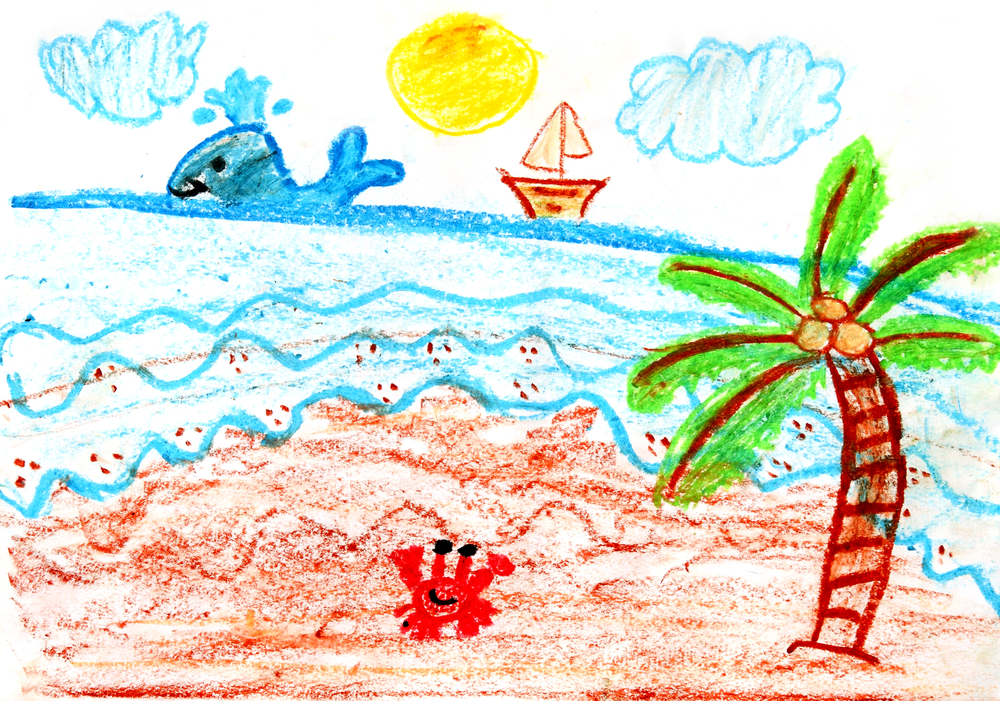 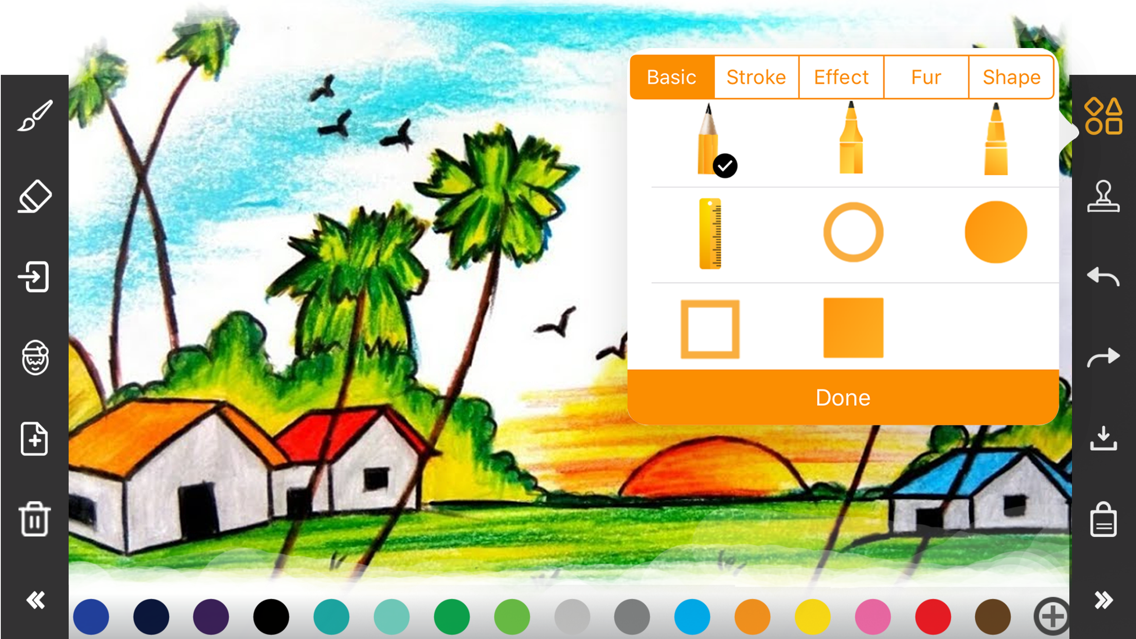 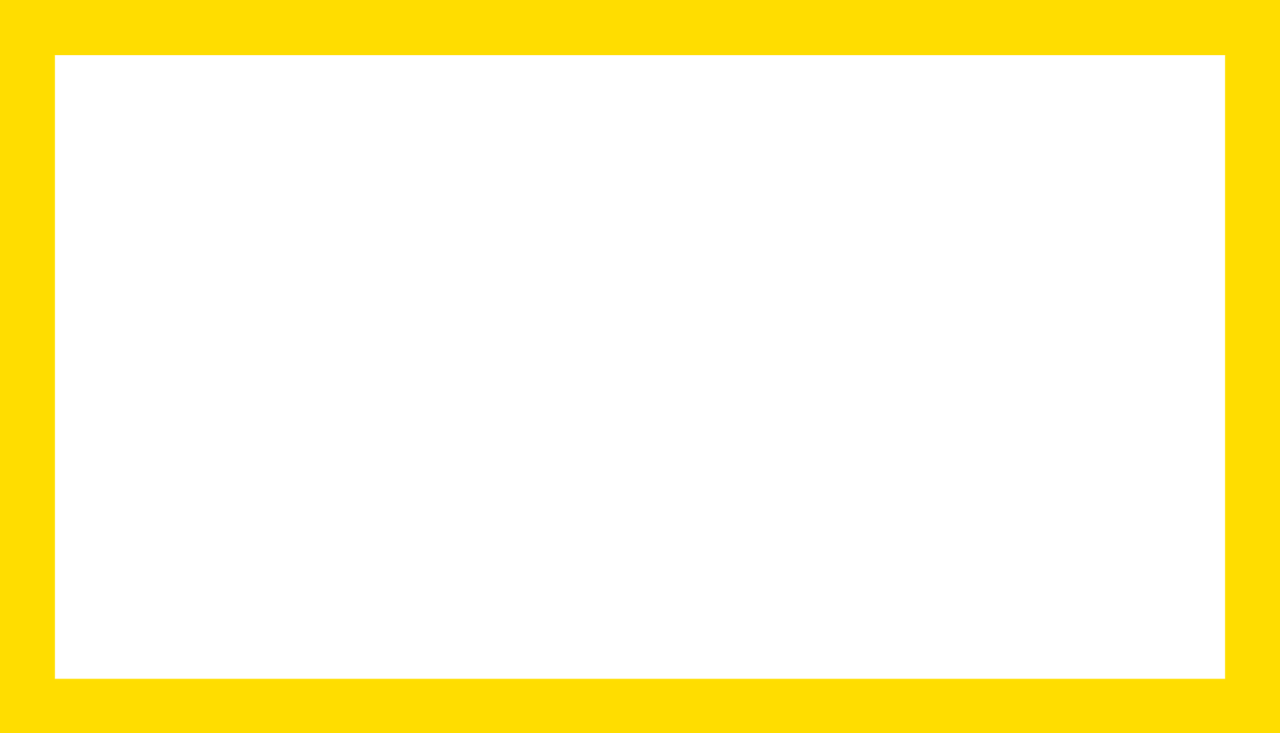 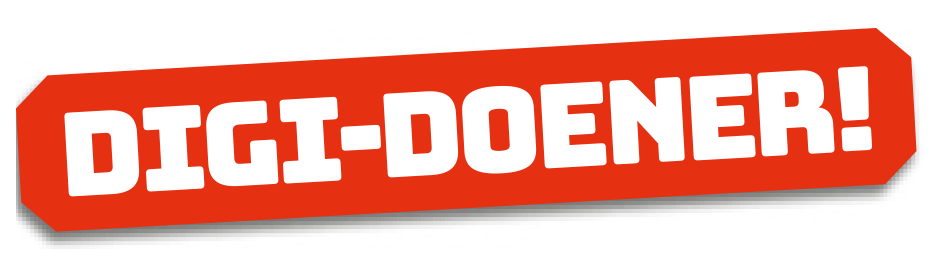 Tijd om zelf aan de slag te gaan
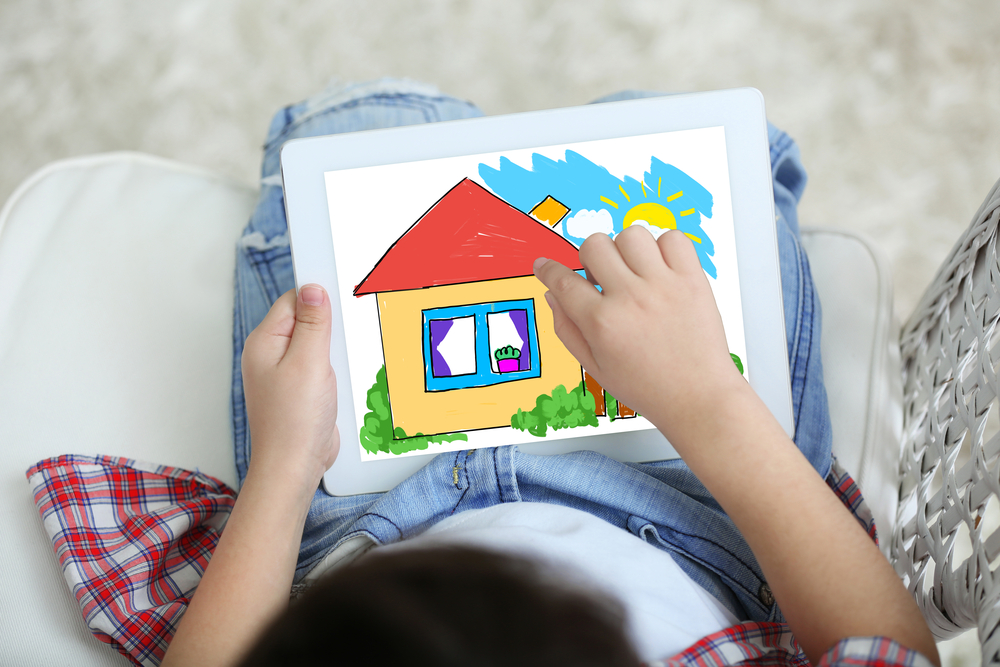 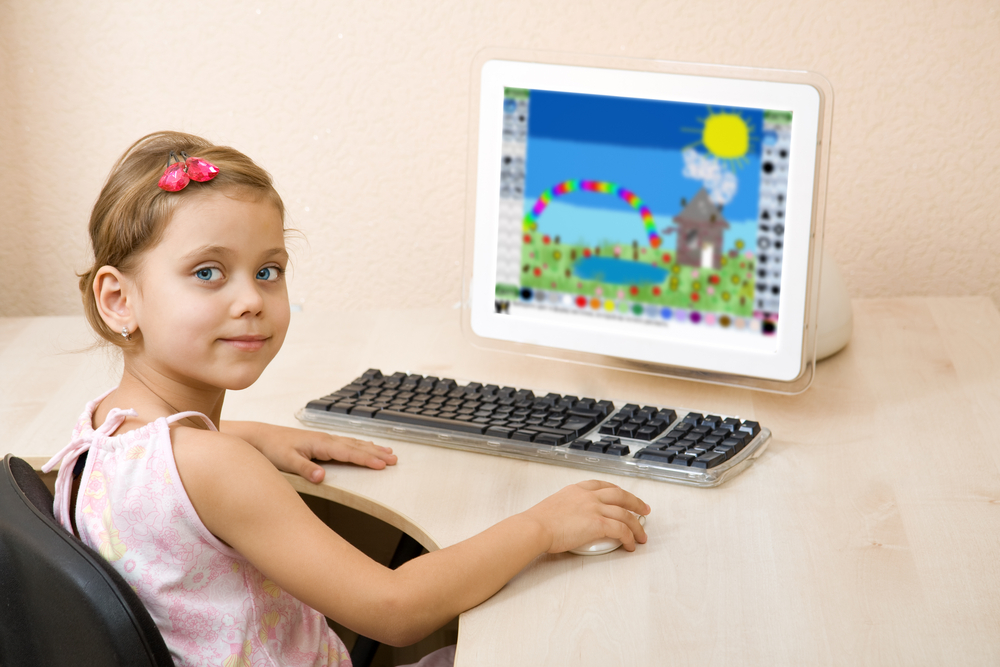 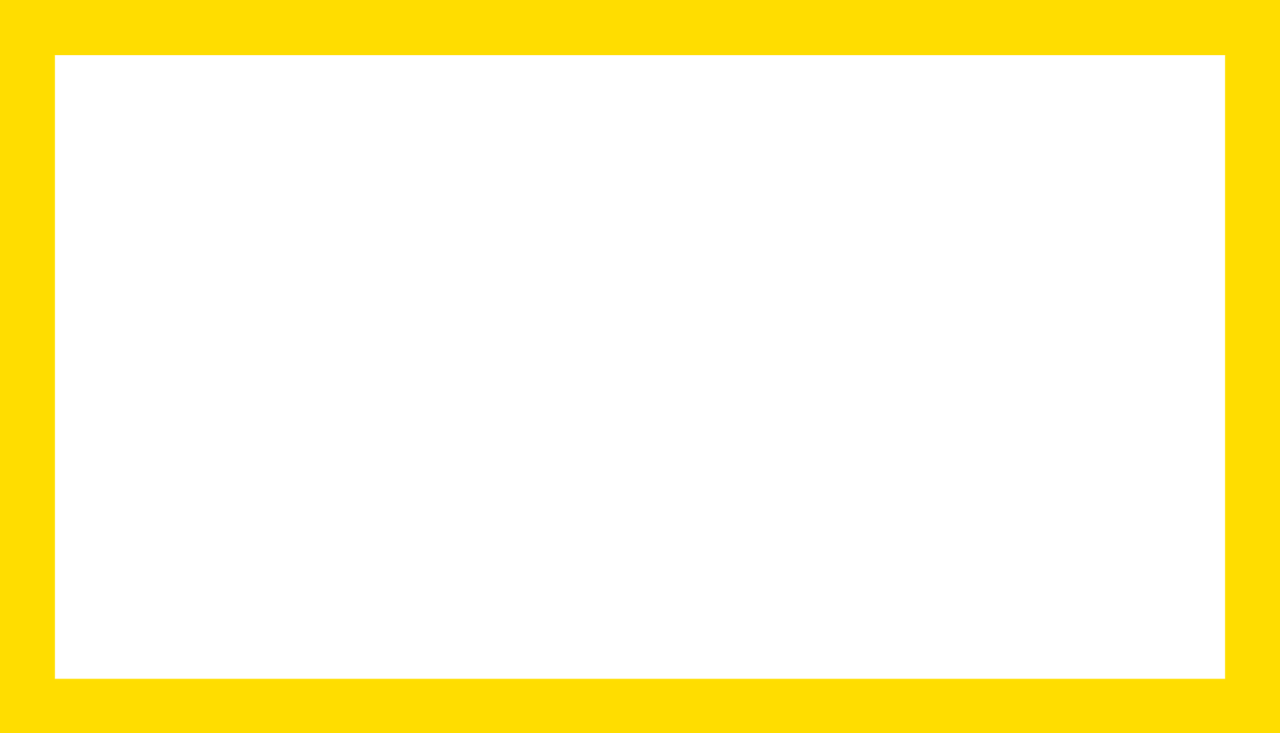 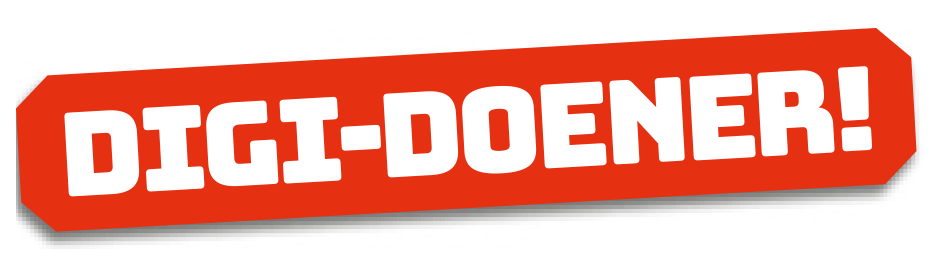 Maak nu jouw tekening op de tablet
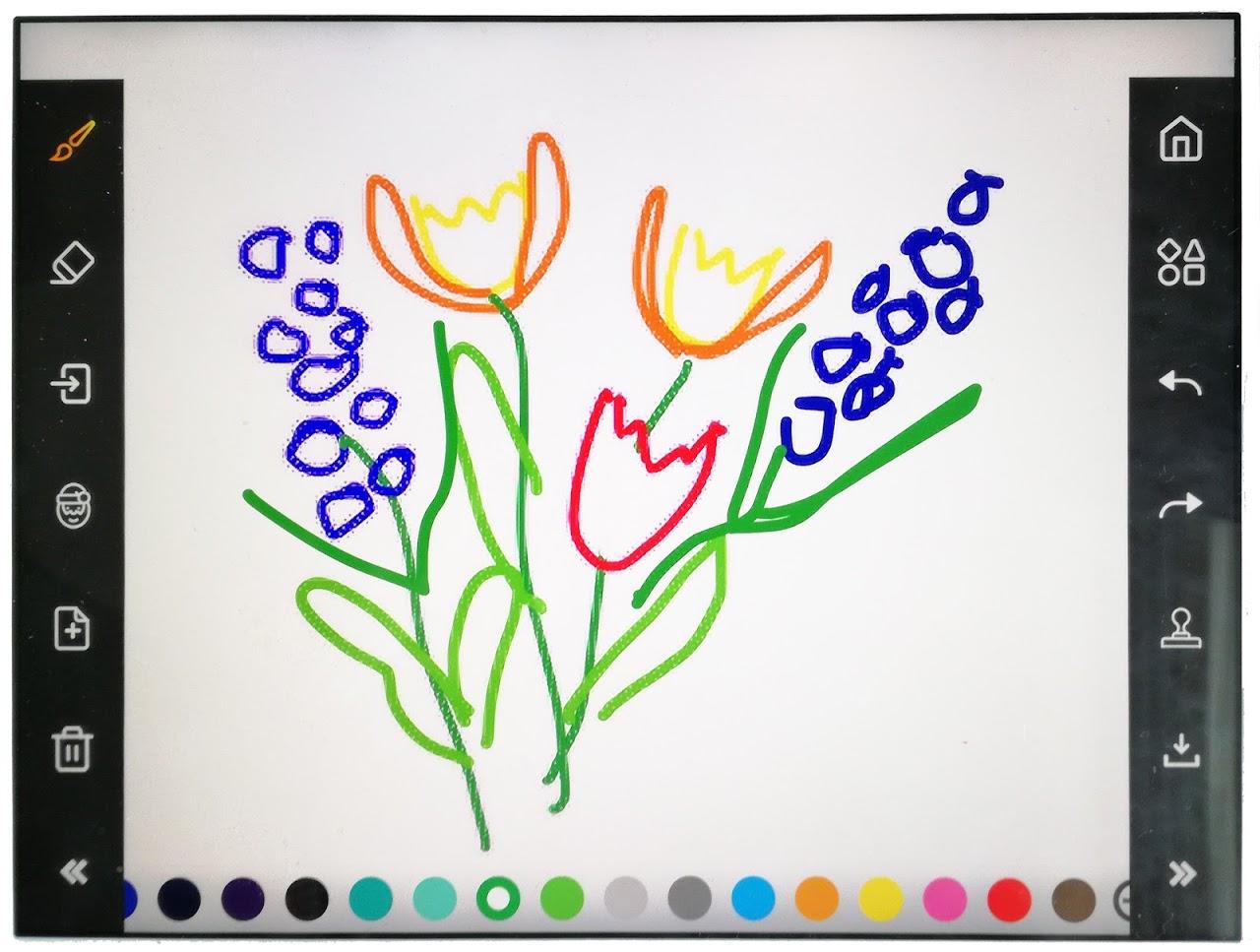 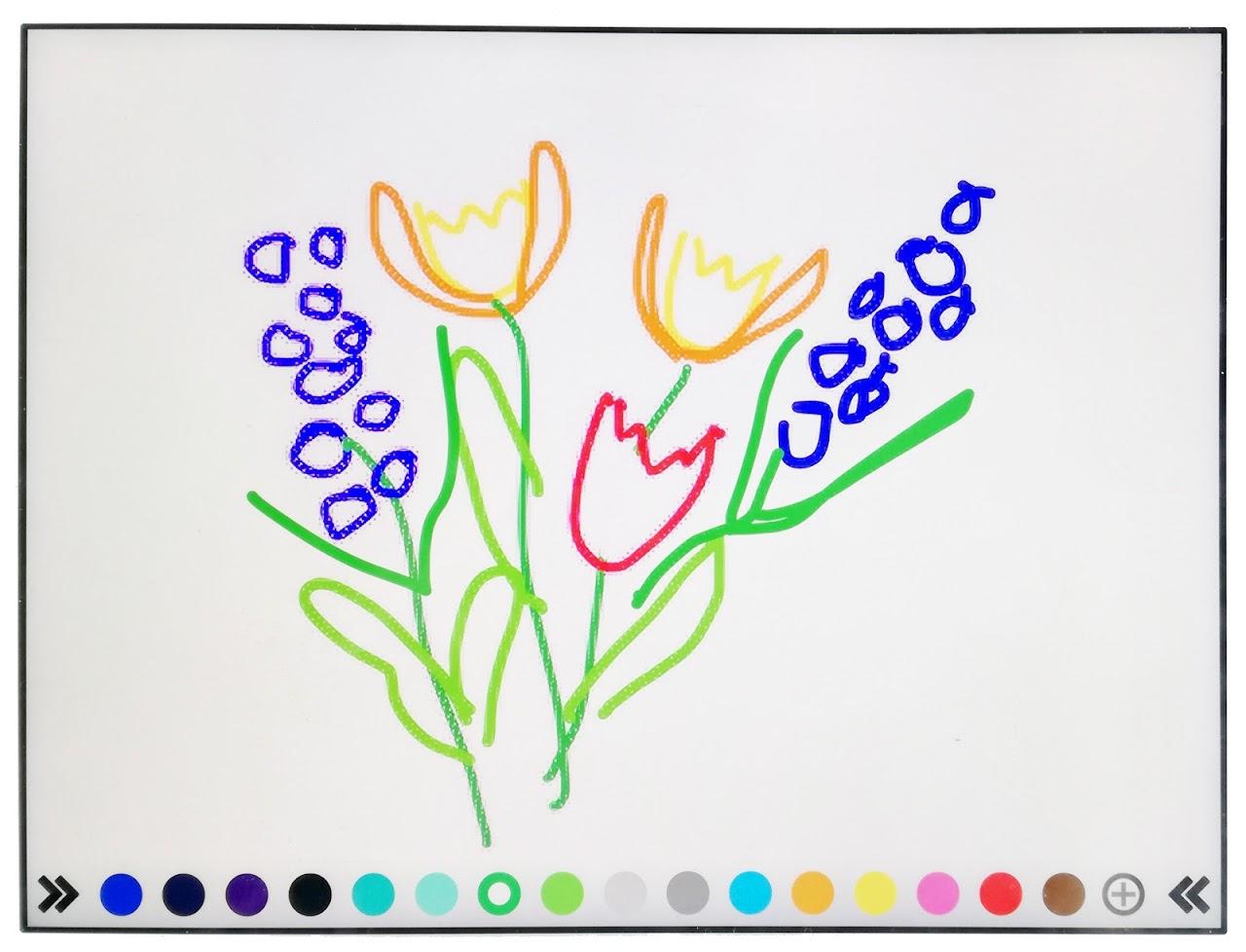 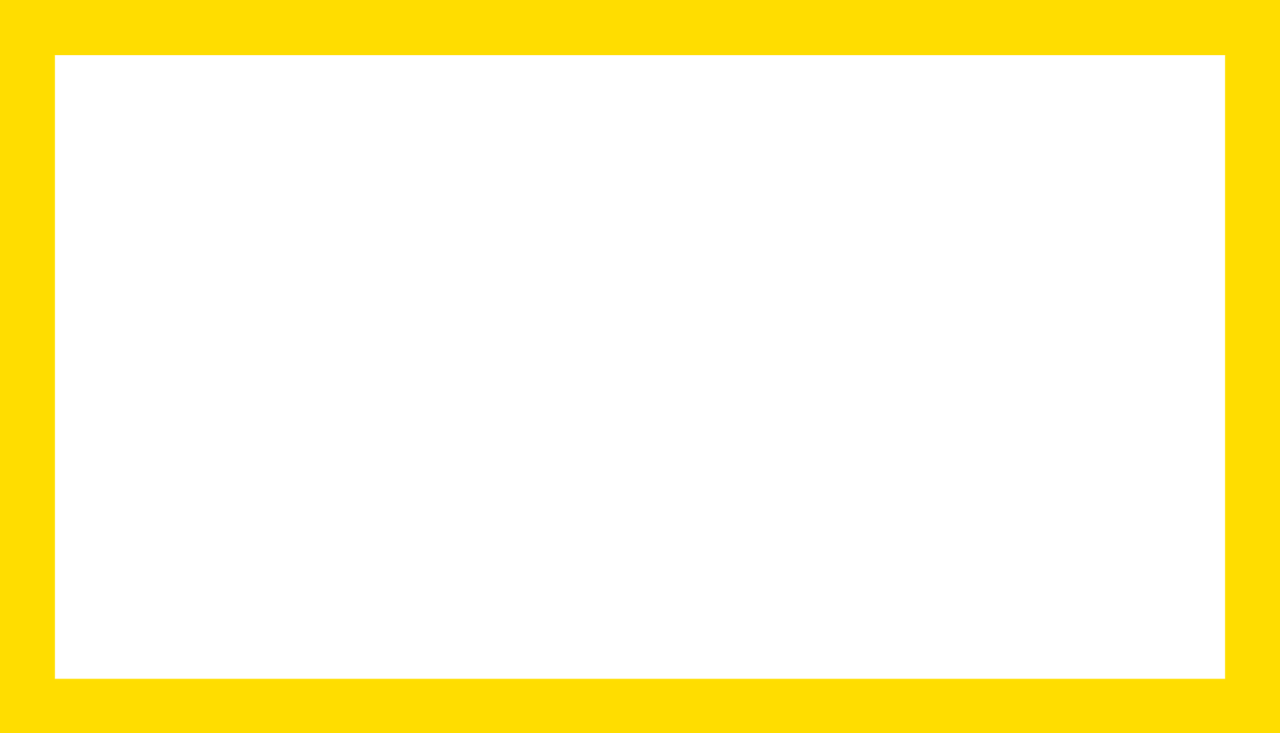 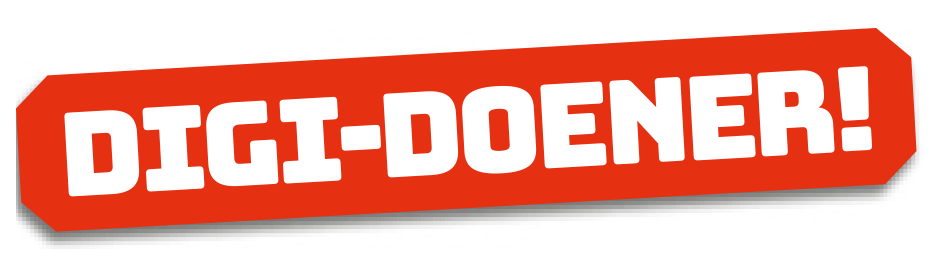 Maak nu jouw tekening op de computer
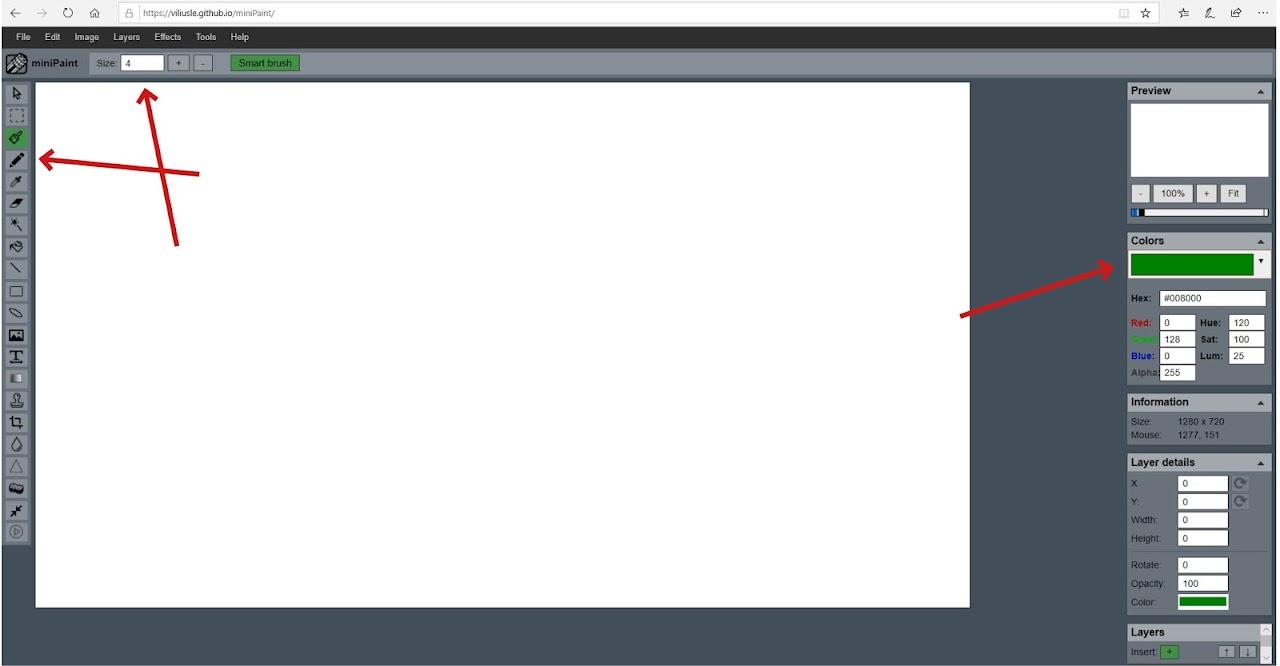 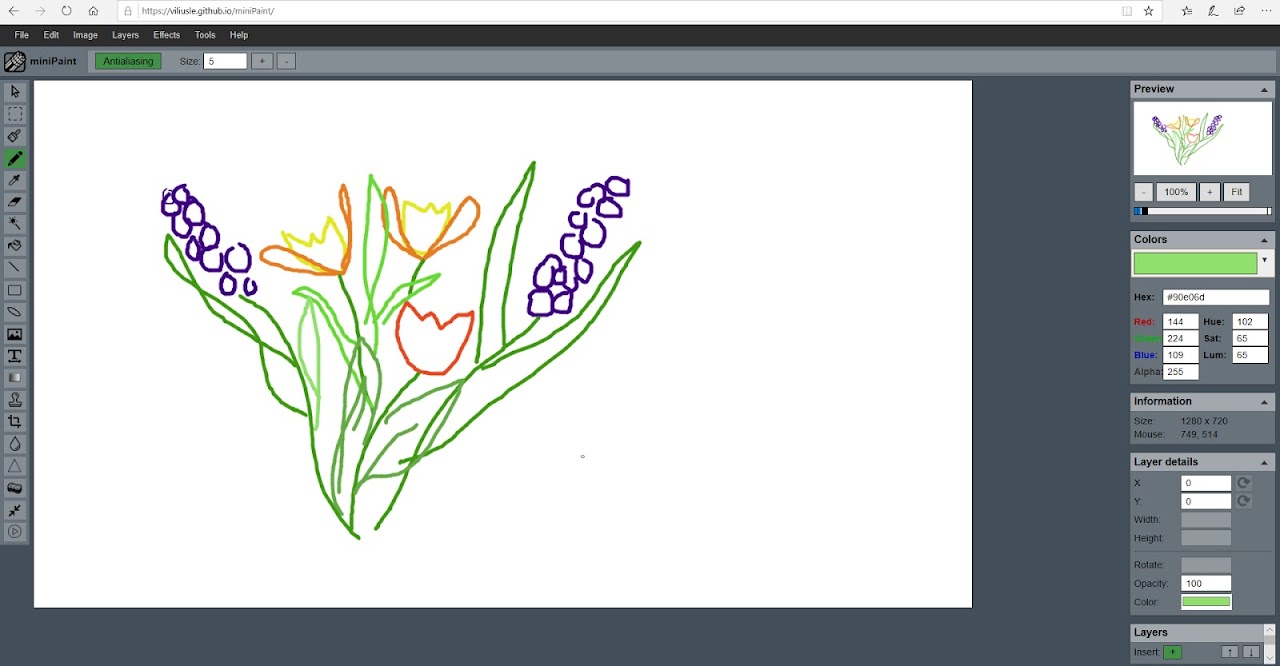 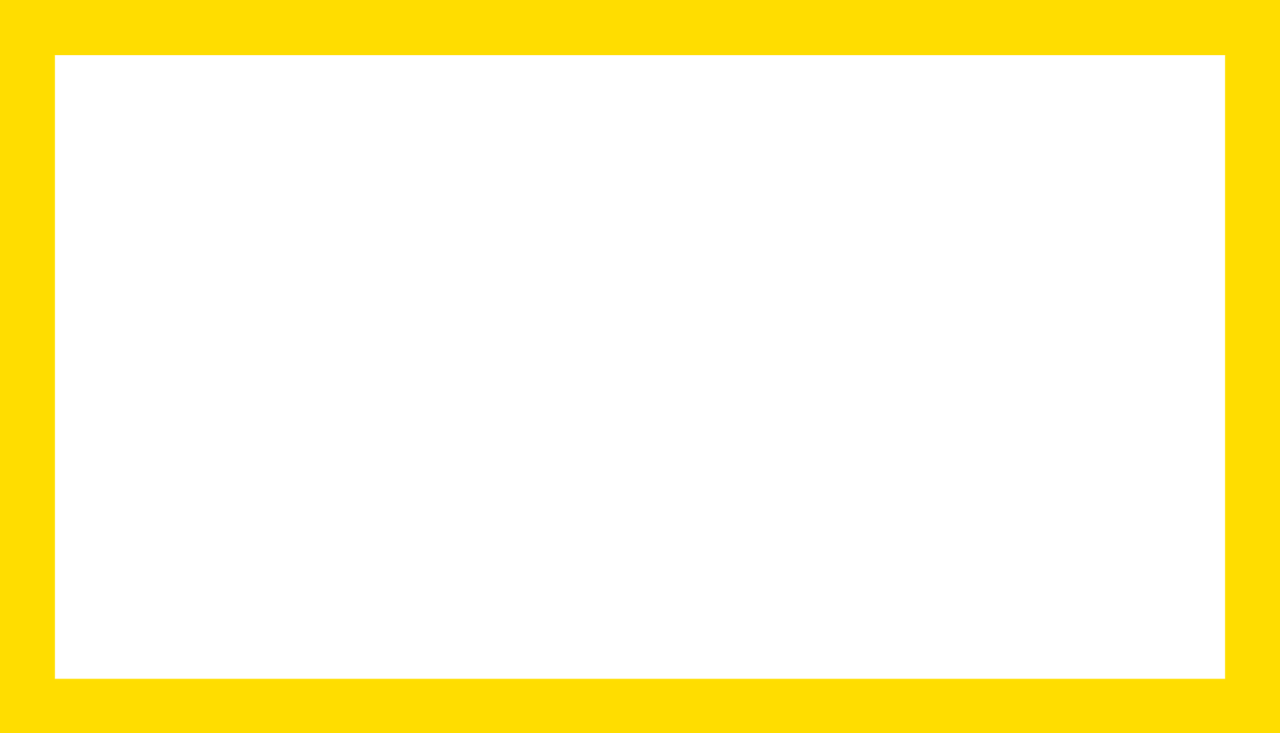 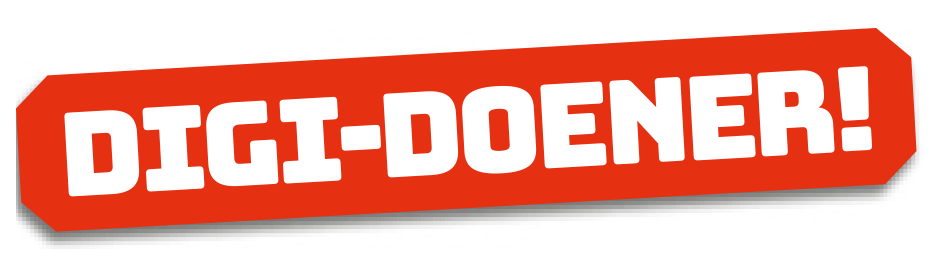 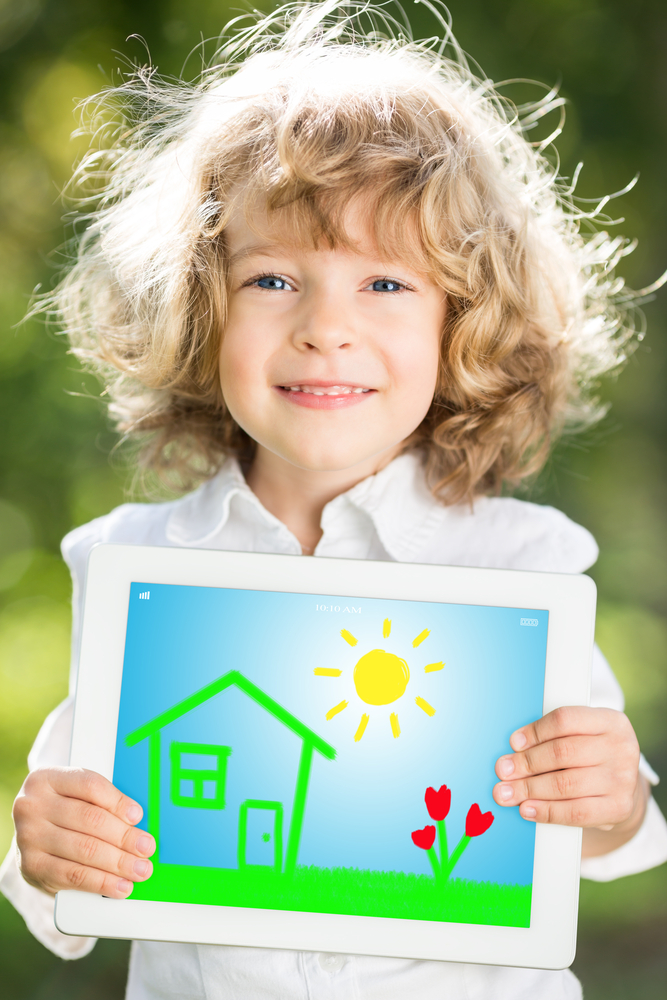 En… is jouw
digitale tekening
goed gelukt?